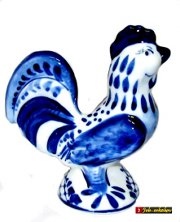 Керамический промысел
Гжель
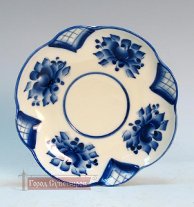 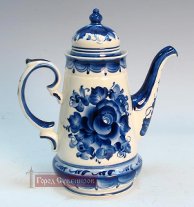 Фарфоровые чайники, подсвечники, часы,Животные и птицы невиданной красы.Деревня в Подмосковье прославилась теперь:Известно всем в народе её названье – Гжель.Гордятся в Гжели жители небесной синевой, Не встретите на свете вы красоты такой!
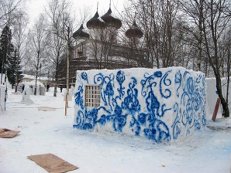 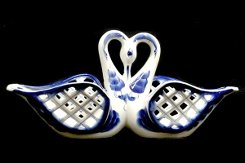 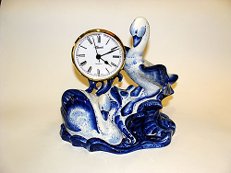 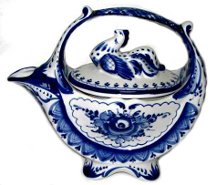 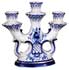 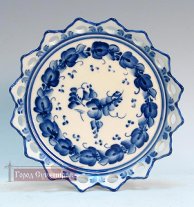 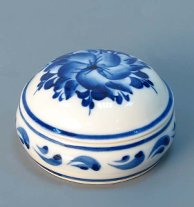 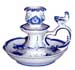 Город - Гжель
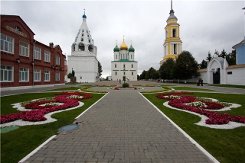 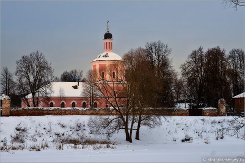 По находкам археологов на берегах реки Гжелки и более 2000 лет назад занимались керамическим промыслом. Местность эта уникальна, на поверхность земли выходят разные глины, красные, серые, белые, и из этих глин местные мастера-гончары изготавливали свои произведения.
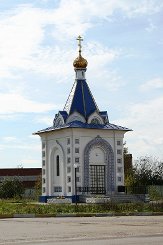 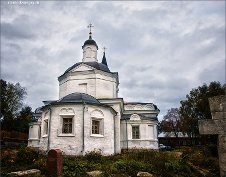 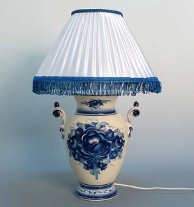 Гжель — это самый известный русский народный керамический промысел. Подмосковный район из 30 деревень славился своими гончарными изделиями еще с XVI века.
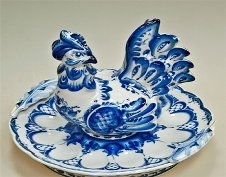 Гжельские керамические изделия всегда можно отличить от других изделий. Они изготавливаются из белых глин. Роспись – сочная, широким мазком, бело – синий узор, воспроизводящий сценки народной жизни или цветочные композиции, выполнен в русской национальной манере. Узор украшает вазы для цветов, чайники, сахарницы, чашки, пепельницы, чайные сервизы. Роспись сосудов производится от руки.
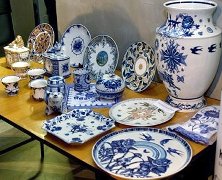 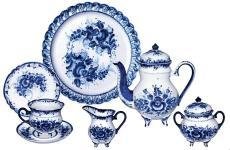 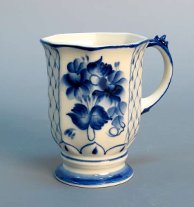 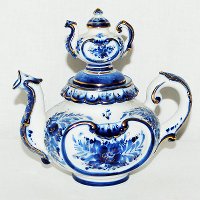 Особенно большим спросом пользуются гжельская посуда
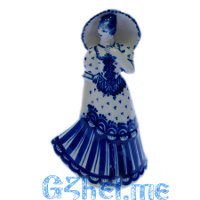 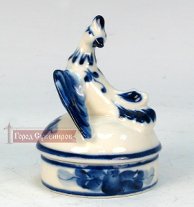 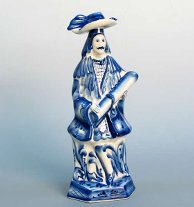 настольная скульптура
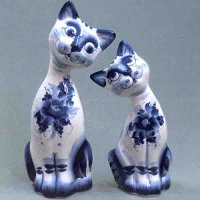 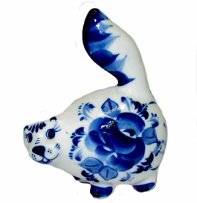 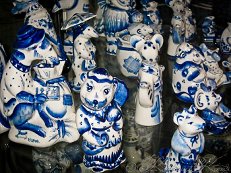 и игрушки
Голубизну небесную, что сердцу так мила,Кисть мастера на чашку легко перенесла.У каждого художника есть свой узор любимый,И в каждом отражается сторонушка родимая.Её трава шелковая, её цветы весенние – И мастерство волшебное достойны восхищения.Из этих чашек с розами ты выпей чудный чай,Гостей на праздник радостный сердечнее встречай!
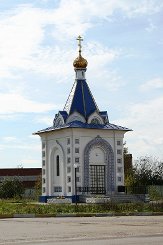 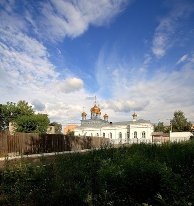 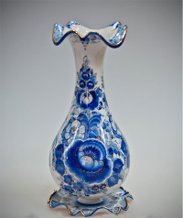 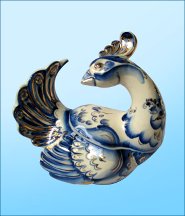 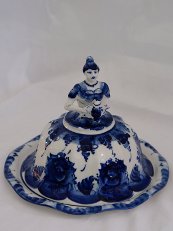 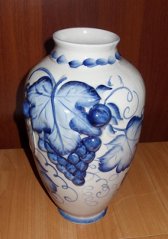 Гжельская роспись
Элементы Гжельской росписи - розы, тюльпаны, астры, гвоздики, листья, штриховка – сеточка, жилка, завитки.
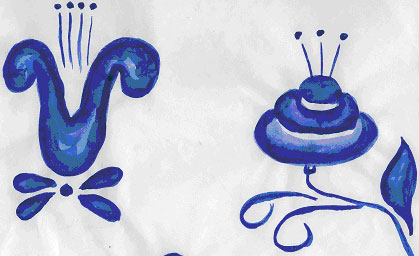 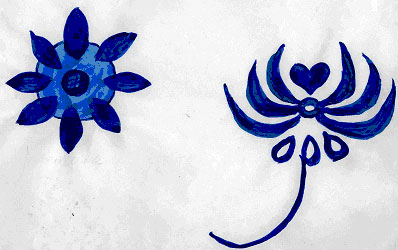 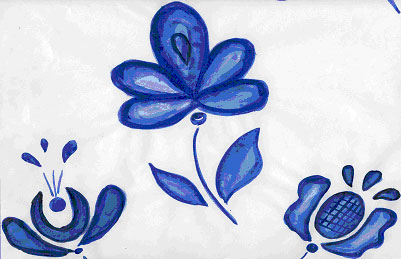 Концом кисти наносят жилки, штриховку, завитки и прихотливо изогнутые стебельки и усики. Чёткие мазки лепестков и листьев тёмно – синего цвета и мазки с мягкими размытыми краями наносят всей кистью. Форма цветков упрощённая, но живописная и декоративная.
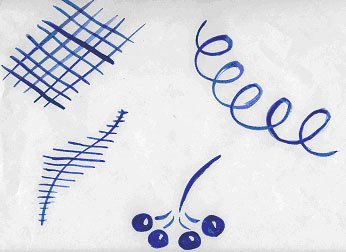 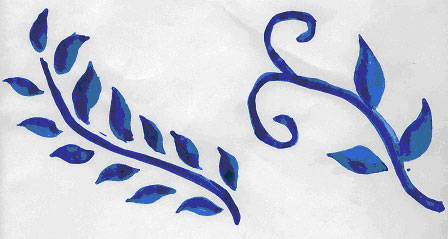 Птица
Цветочек
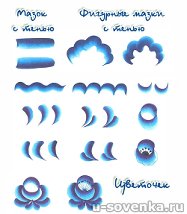 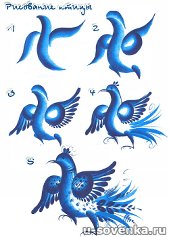 Эскиз «Гжельский букет»
Шаг 1. Делаем основание гжельской розы - полукруглый теневой серповидный мазок кистью № 8. Пальцами руки как бы очерчиваем в воздухе круг, по­степенно приближая кисть к бумаге, лёгкое прикосновение, сильнее нажим  и плавно поднимаем кисть в воздух.
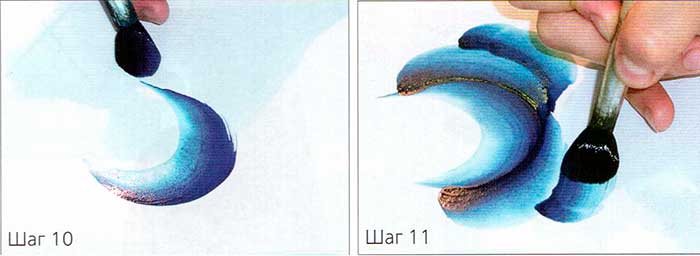 Шаг 1
Шаг 2
Шаг 2. Стилизованные лепестки нашей розы сводим в одну точку к основанию цветка (цветоножки). Здесь мазки выполняем лёгкими, волнообразными движениями; чтобы «оживить» розу.
Шаг 3. Упругими, волнообразными движениями делаем «шапку» розы.
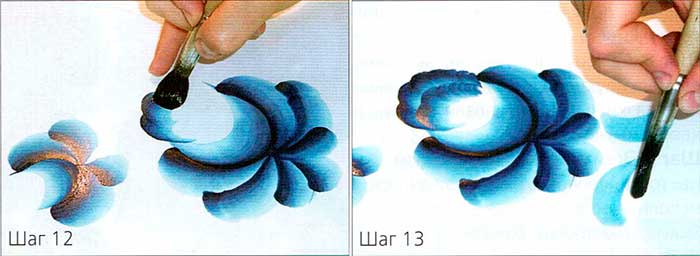 Шаг 3
Шаг 4
Шаг  4. Для подмалёвка набираем на кисть № 6 краску, сильно разбавленную на палитре водой, мазок однотонный бледный.
Шаг 5. Листочки пишутся короткими мазками, наложенными друг на друга «ёлочкой», тень у мазка снаружи, поэтому половину листа пишем мазком с правой тенью, а другую - с левой, при этом «лопатку» кисти поворачиваем на 180 градусов.
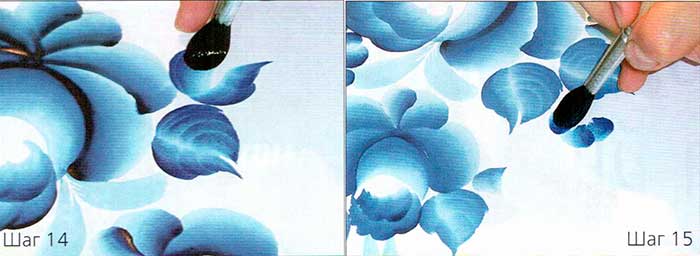 Шаг 5
Шаг 6
Шаг 6. Короткими прикосновениями кисти делаем лепестки флокса.
Шаг 7. Тонкой длинной кистью № 2 выполняем «графику» - прожилки у листочков и веточки у «ягодок». Краску набираем на всю длину ворса кисти, линию проводим с нажимом у основания и более тонкую к концу, этим достигается каллиграфия, лёгкость линий.
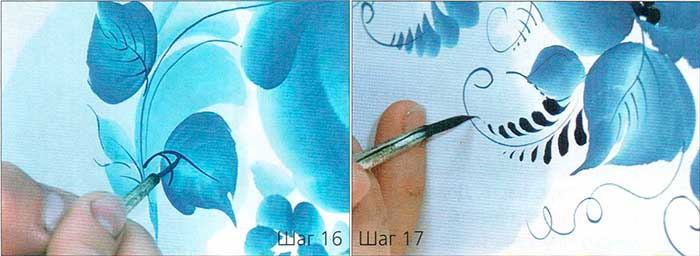 Шаг 7
Шаг 8
Шаг 8. «Капельки», или «ляпочки», у основания более «жирные», а к концу сходят «на нет».
Шаг 9. Завершают композицию «тычинки» в центре розы, выполненные тонкой кистью с тупым концом, и «вилюшки», или «усики», тонкой кистью № 1, они придают всей композиции лёгкость и воздушность.
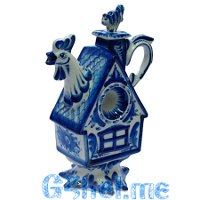 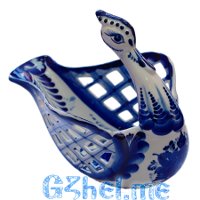 Продукцию гжельских мастеров по достоинству оценили не только в нашей стране, но и во всём мире. Гжельский сувенир одно из самых удачных приобретений для иностранных туристов, да и каждый россиянин наверняка будет рад такому подарку
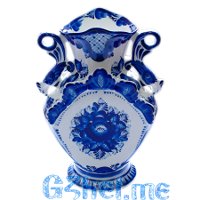 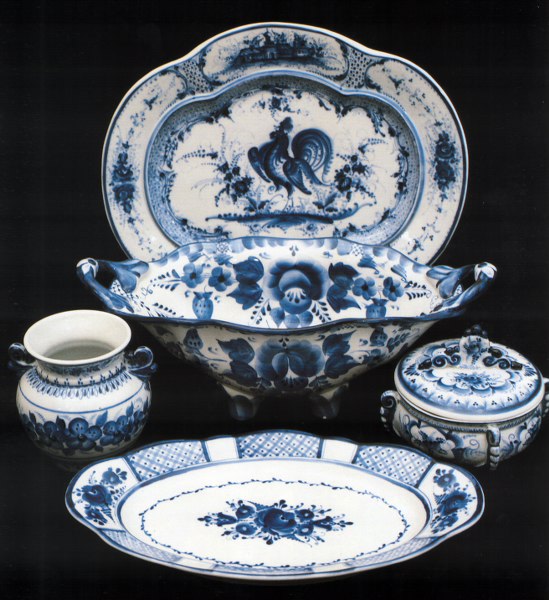 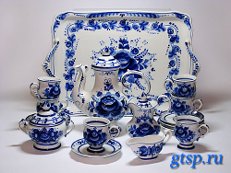